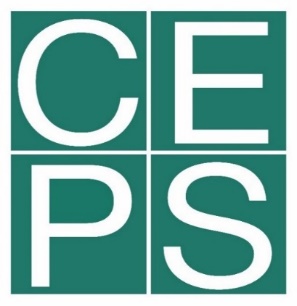 Corporate sourcing of renewable electricity
Barriers
Policy uncertainty 
Regulatory barriers 
Higher electricity costs compared to the price paid for grid electricity
Company culture preferring investments with higher returns
Fluctuating nature of renewable electricity (e.g. wind and solar) 
Financial barriers
Drivers
CSR strategy and differentiation
Participation in green supply chains
Cost reduction???
Resilience???
Revenues from support schemes???
10 January 2019
www.ceps.eu